Why Dane?
Geoff Huston
Chief Scientist, APNIC
Security on the Internet
How do you know that you are going to where you thought you were going to?
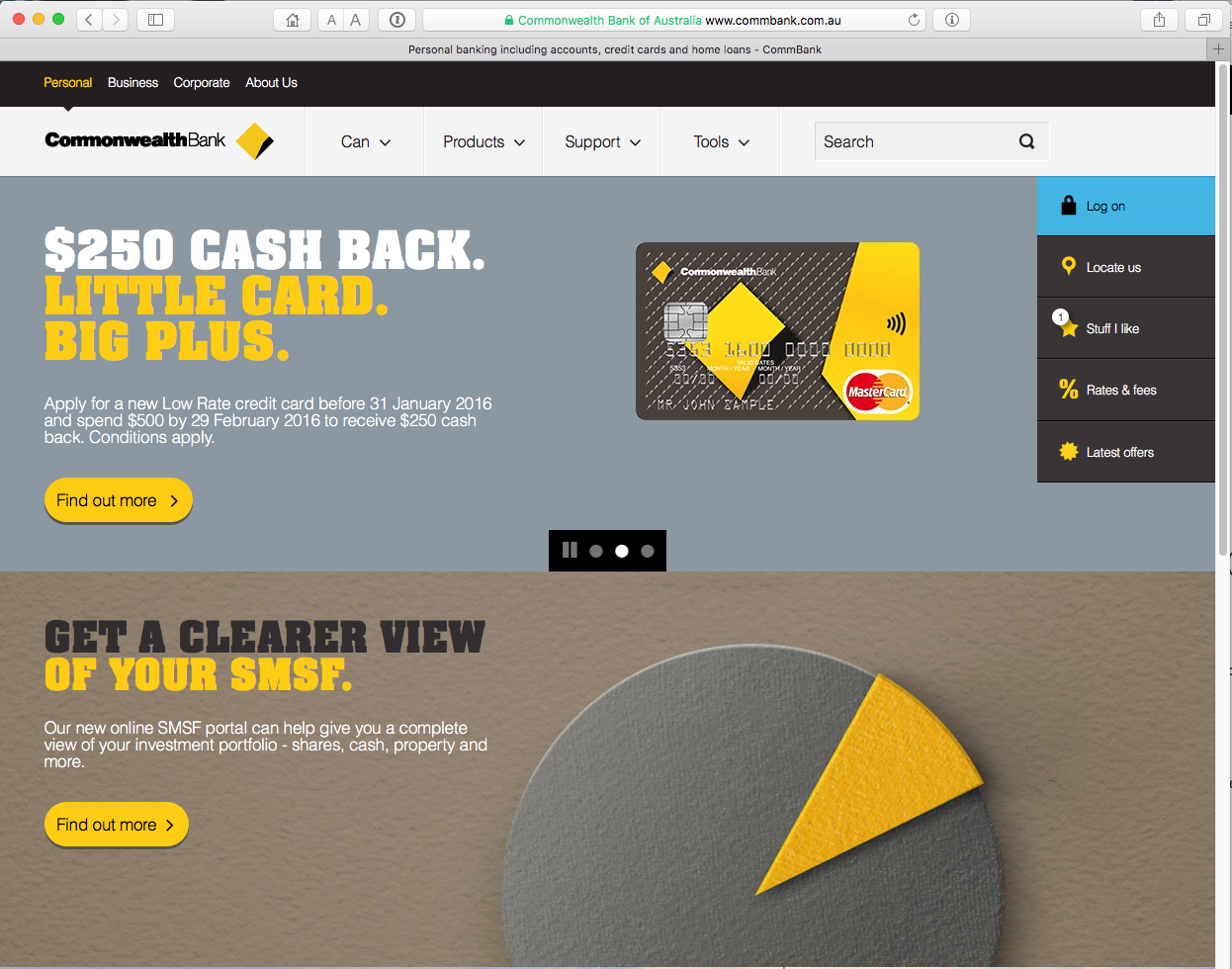 Connection Steps
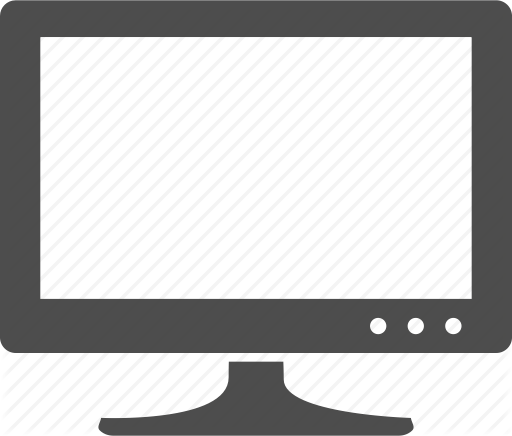 Client:
   DNS Query:
          www.commbank.com.au?
DNS Response:
104.97.235.12
   

 TCP Session:
          TCP Connect 104.97.235.12, port 443
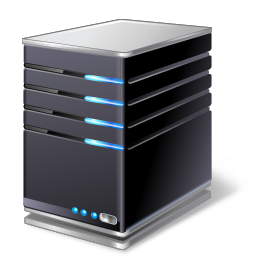 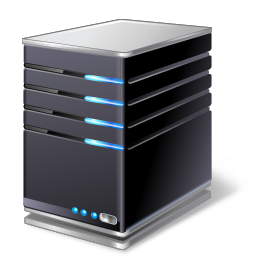 Hang on…
$ dig -x 104.97.235.12 +short
a104-97-235-12.deploy.static.akamaitechnologies.com.

That’s not an IP addresses that was allocated to the Commonwealth Bank!
The Commonwealth Bank of Australia has 140.168.0.0 - 140.168.255.255 and 203.17.185.0 - 203.17.185.255

So why should my browser trust that 104.97.235.12 is really the “proper” web site for the Commonwealth Bank of Australia and not some dastardly evil scam?

How can my browser tell the difference between an intended truth and a lie?
TLS Connections
https://rhsecurity.wordpress.com/tag/tls/
TLS Connections
How does the client
“recognise” this certificate
as valid?
https://rhsecurity.wordpress.com/tag/tls/
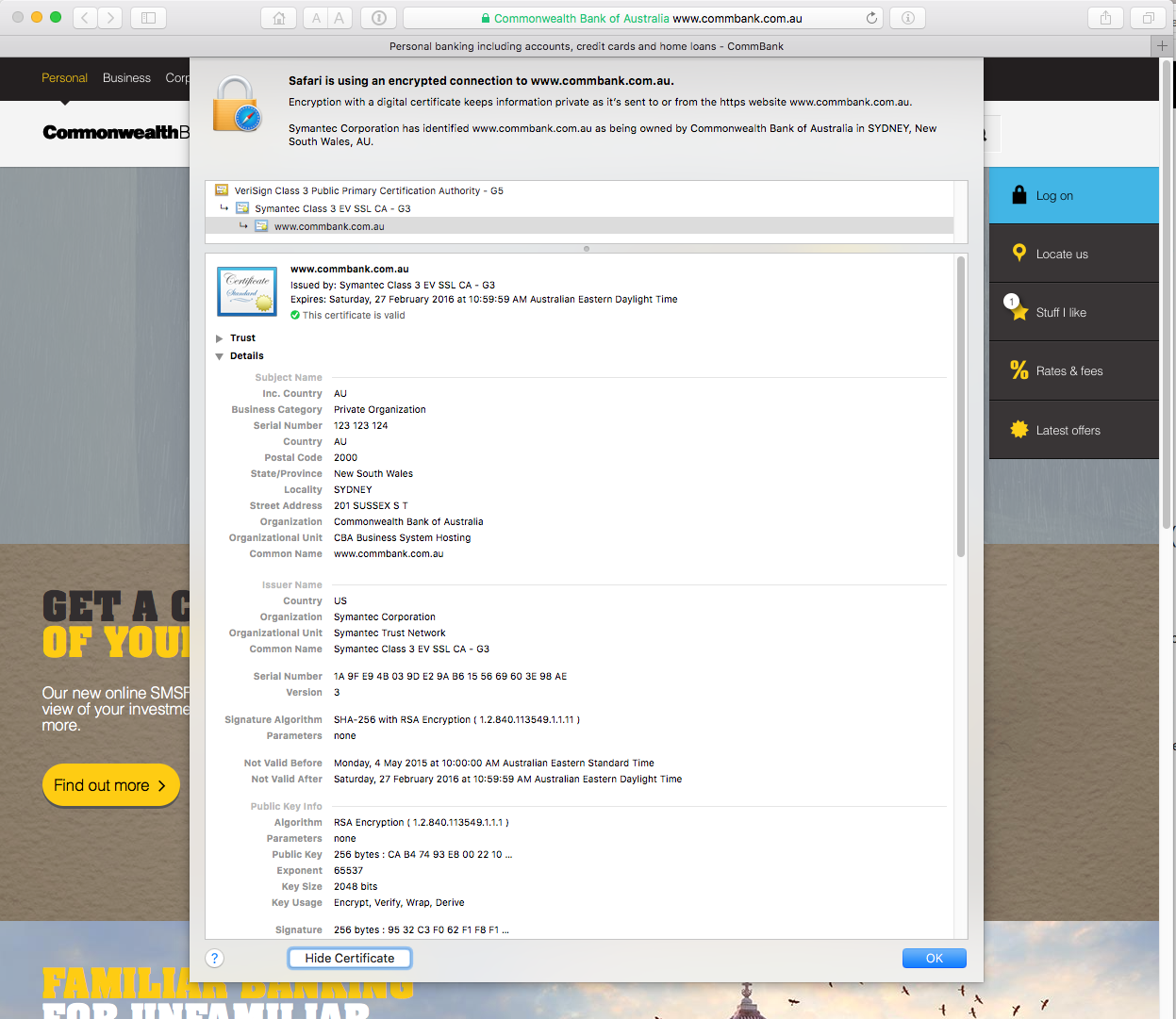 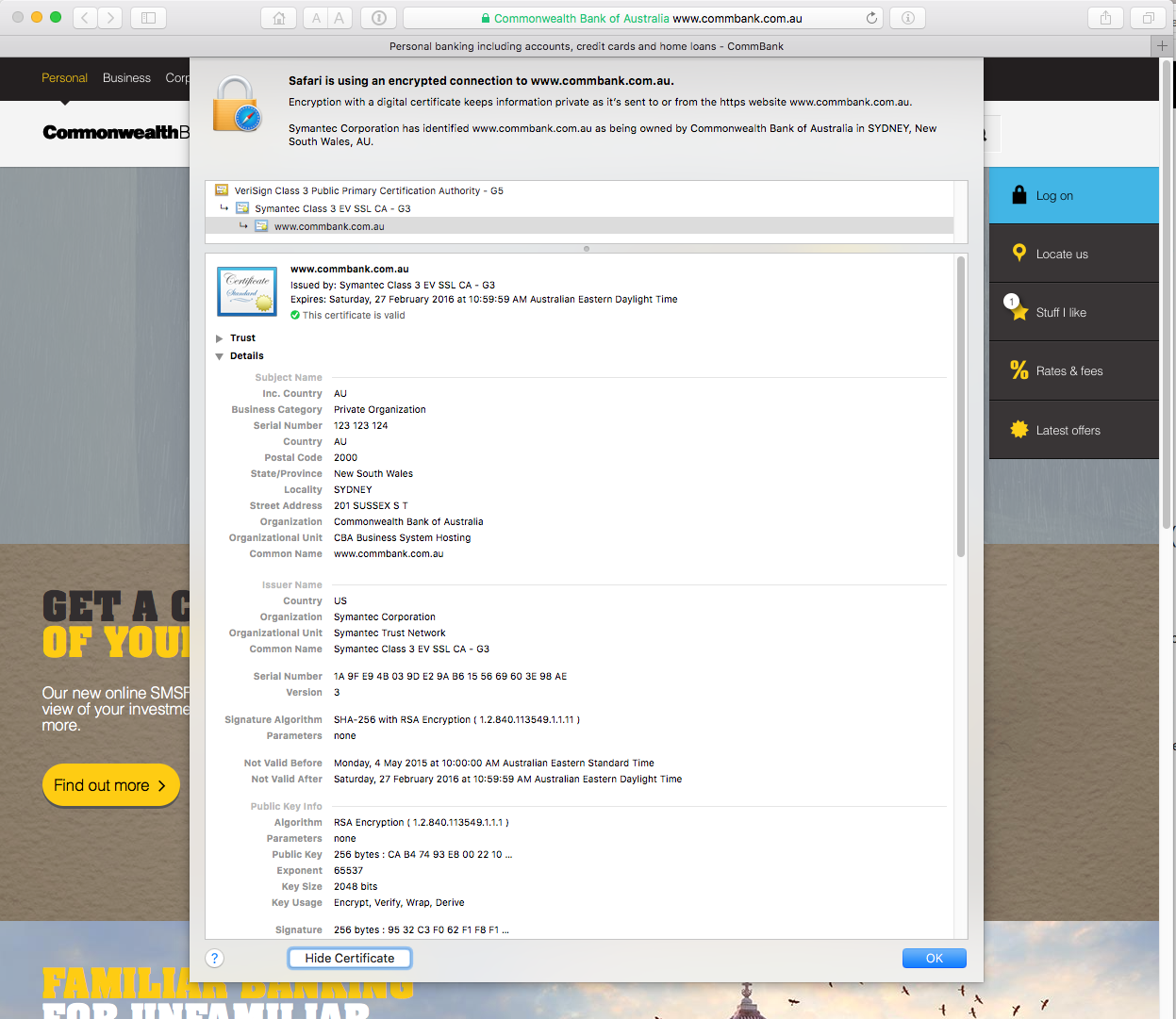 How did my browser know that this is a valid cert?
Domain Name Certification
The Commonwealth Bank of Australia has generated a key pair
And they passed a certificate signing request to a company called “Symantec”
Who is willing to vouch (in a certificate) that the entity who goes by the domain name of  www.commbank.com.au also has a certain public key value
So if I can associate this public key with a connection then I have a high degree of confidence that I’ve connected to www.commbank.com.au, as long as I am prepared to trust Symantec and the certificates that they issue
Domain Name Certification
The Commonwealth Bank of Australia has generated a key pair
And they passed a certificate signing request to a company called “Symantec”
Who is willing to vouch (in a certificate) that the entity who goes by the domain name of  www.commbank.com.au also has a certain public key value
So if I can associate this public key with a connection then I have a high degree of confidence that I’ve connected to www.commbank.com.au, as long as I am prepared to trust Symantec and the certificates that they issue
Why should I trust them?
Local Trust
The cert I’m being asked to trust was issued by a certification authority that my browser already trusts – so I trust that cert!
Local Trust
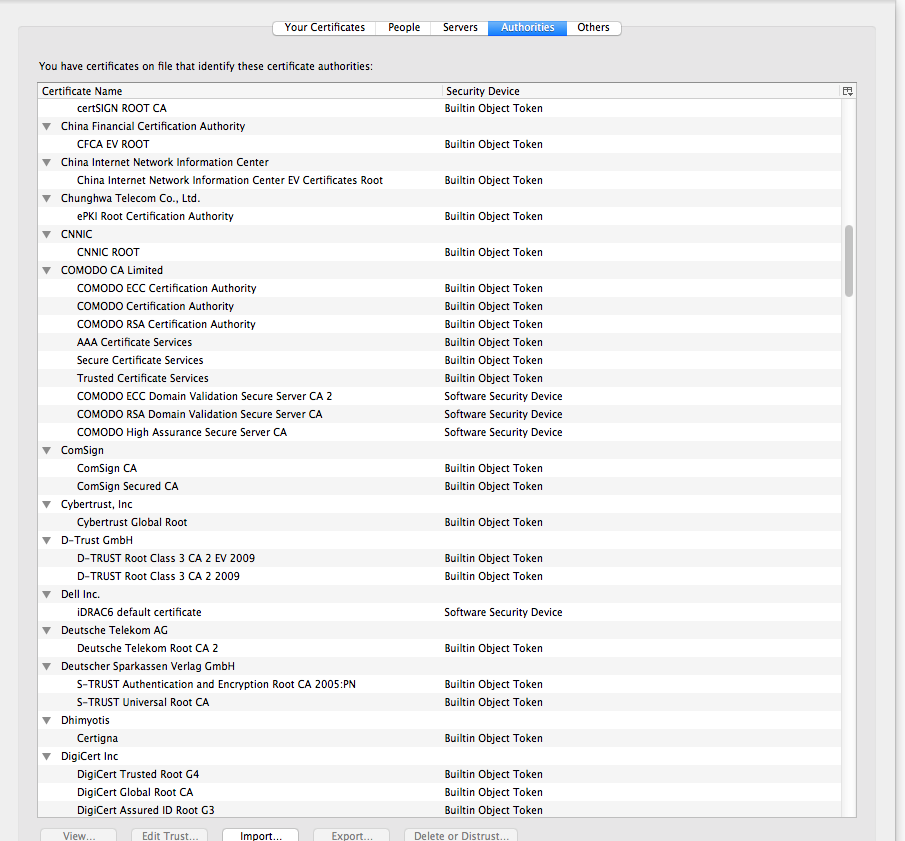 That’s a big list of people to 
Trust

Are they all trustable?
Local Trust
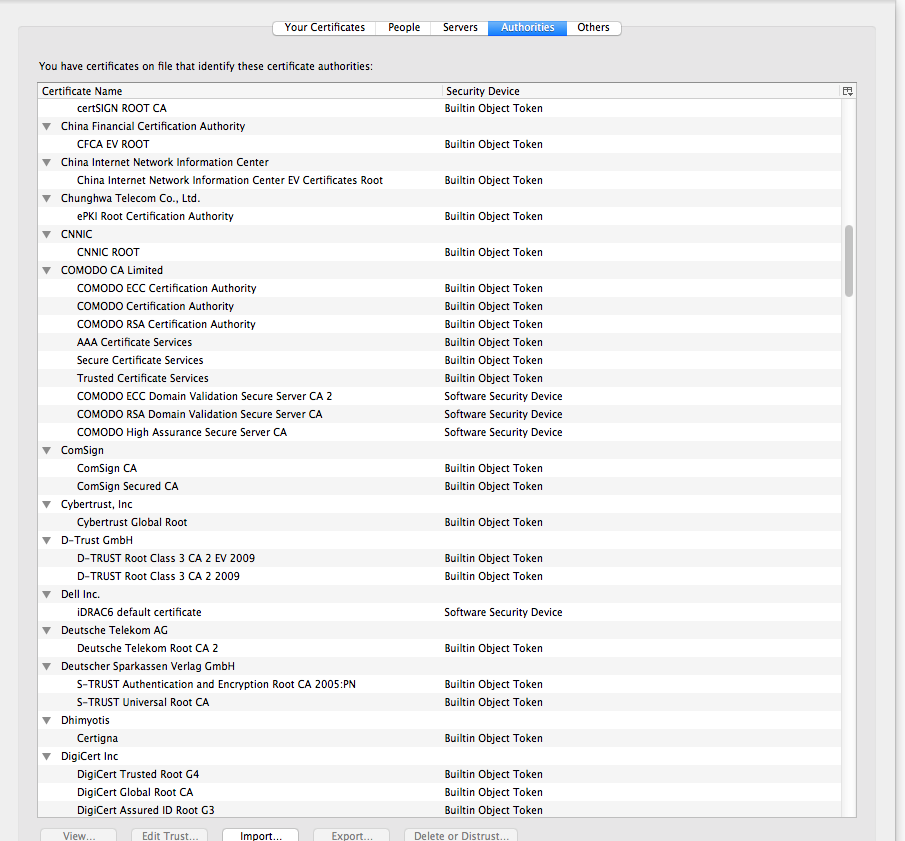 That’s a big list of people to 
Trust

Are they all trustable?
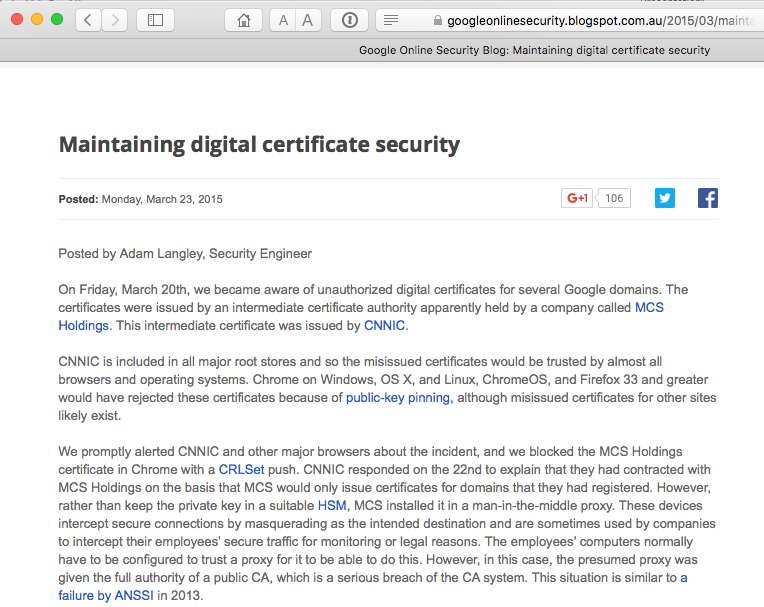 Evidently Not!
Local Trust
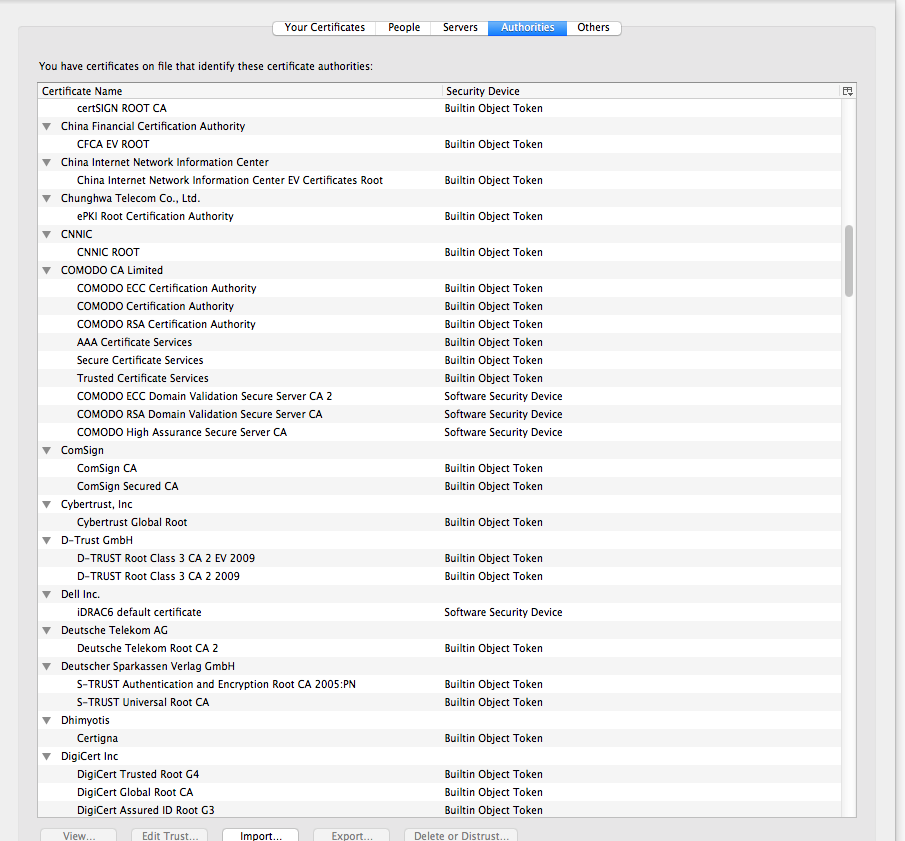 That’s a big list of people to 
Trust

Are they all trustable?
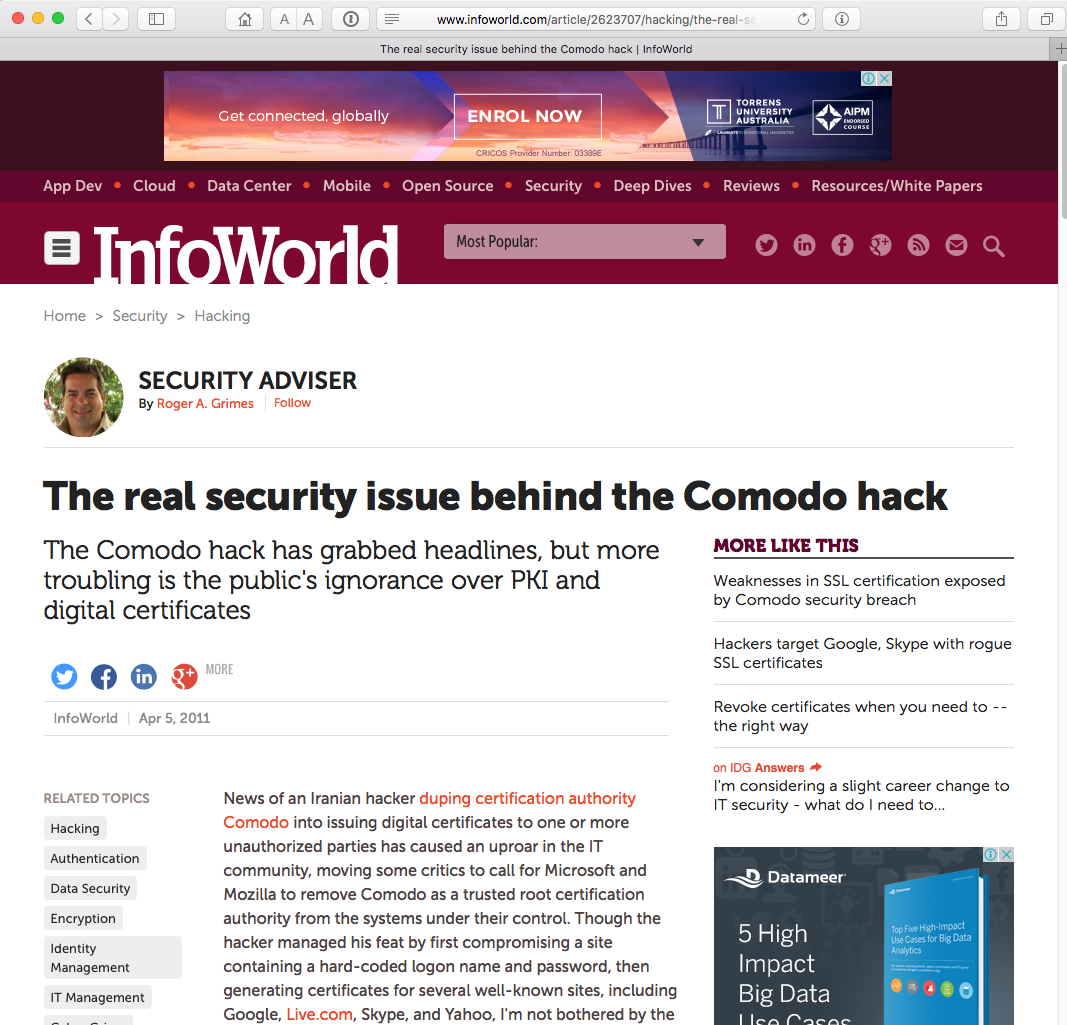 Evidently Not!
With unpleasant consequences when it all goes wrong
With unpleasant consequences when it all goes wrong
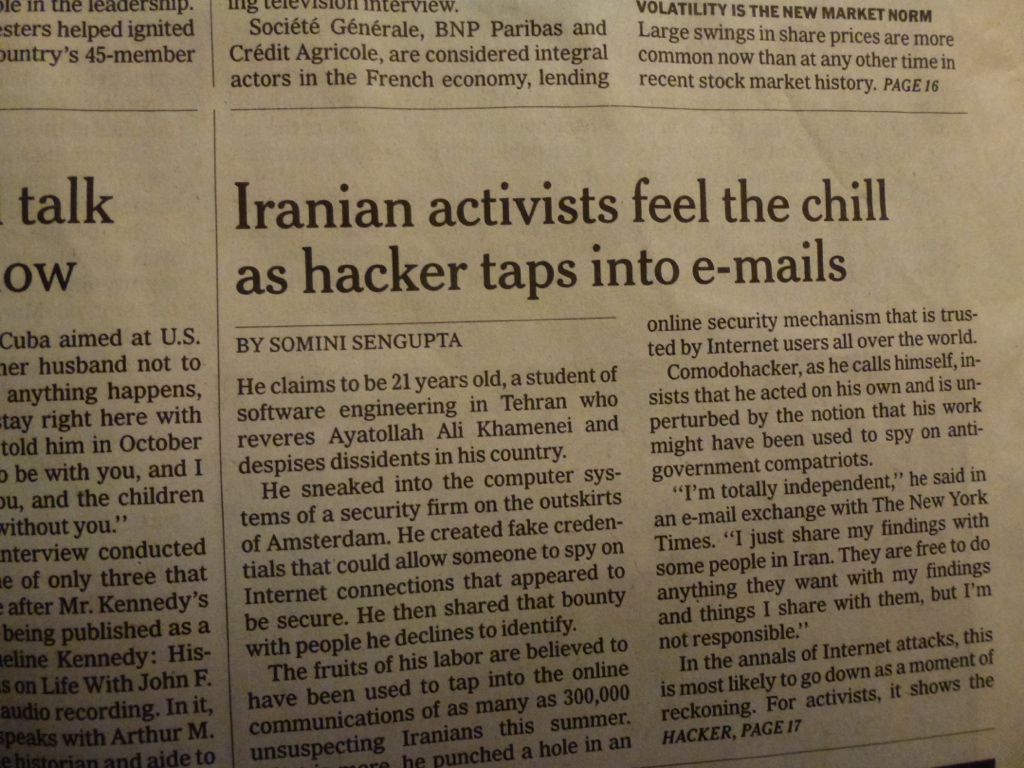 International Herald Tribune 
Sep 13, 2011 Front Page
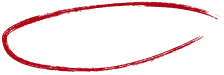 With unpleasant consequences when it all goes wrong
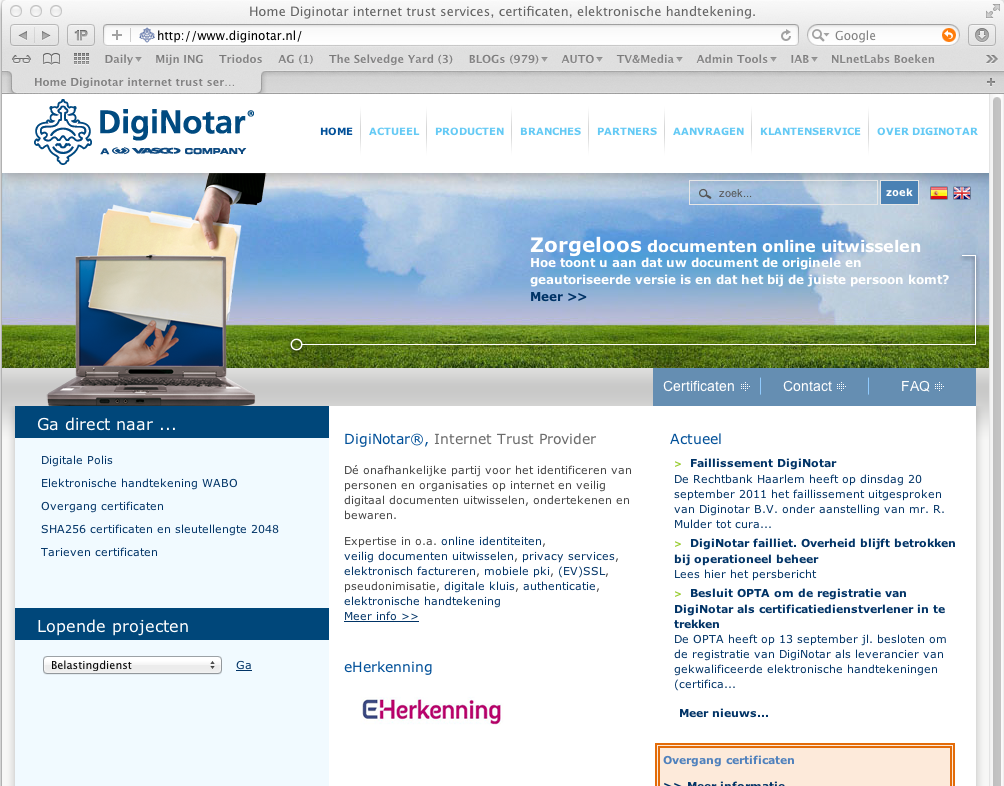 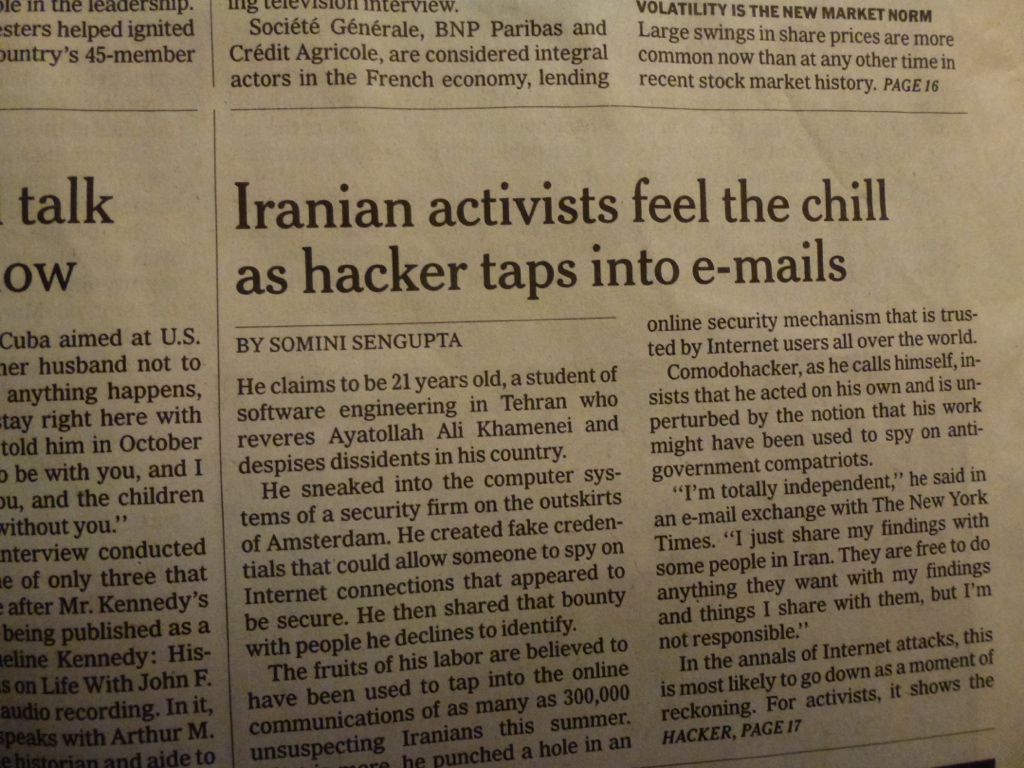 International Herald Tribune 
Sep 13, 2011 Front Page
What’s going wrong here?
The TLS handshake cannot specify WHICH CA should be used to validate the digital certificate
Your browser will allow ANY CA to be used to validate a certificate
What’s going wrong here?
The TLS handshake cannot specify WHICH CA should be used to validate the digital certificate
Your browser will allow ANY CA to be used to validate a certificate
WOW! That’s awesomely bad!
What’s going wrong here?
The TLS handshake cannot specify WHICH CA should be used to validate the digital certificate
Your browser will allow ANY CA to be used to validate a certificate
WOW! That’s awesomely bad!
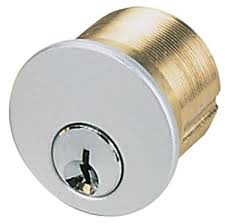 Here’s a lock – it might be the lock on your front door for all I know.

The lock might LOOK secure, but don’t worry – literally ANY key can open it!
What’s going wrong here?
There is no incentive for quality in the CA marketplace
Why pay more for any certificate when the entire CA structure is only as strong as the weakest CA
And you browser trusts a LOT of CAs!
About 60 – 100 CA’s
About 1,500 Subordinate RA’s
Operated by 650 different organisations
See the EFF SSL observatoryhttp://www.eff.org/files/DefconSSLiverse.pdf
In a commercial environment
Where CA’s compete with each other for market share
And quality offers no protection
Than what ‘wins’ in the market?
Sustainable
?
Resilient
Secure
Trusted
Privacy
In a commercial environment
Where CA’s compete with each other for market share
And quality offers no protection
Than what ‘wins’ in the market?
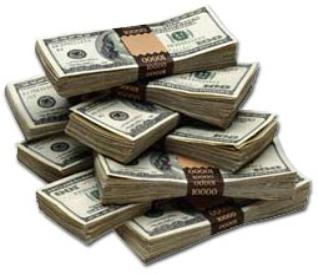 Sustainable
Cheap!
Resilient
Secure
Trusted
Privacy
Where now?
Option A:  Take all the money out of the system!
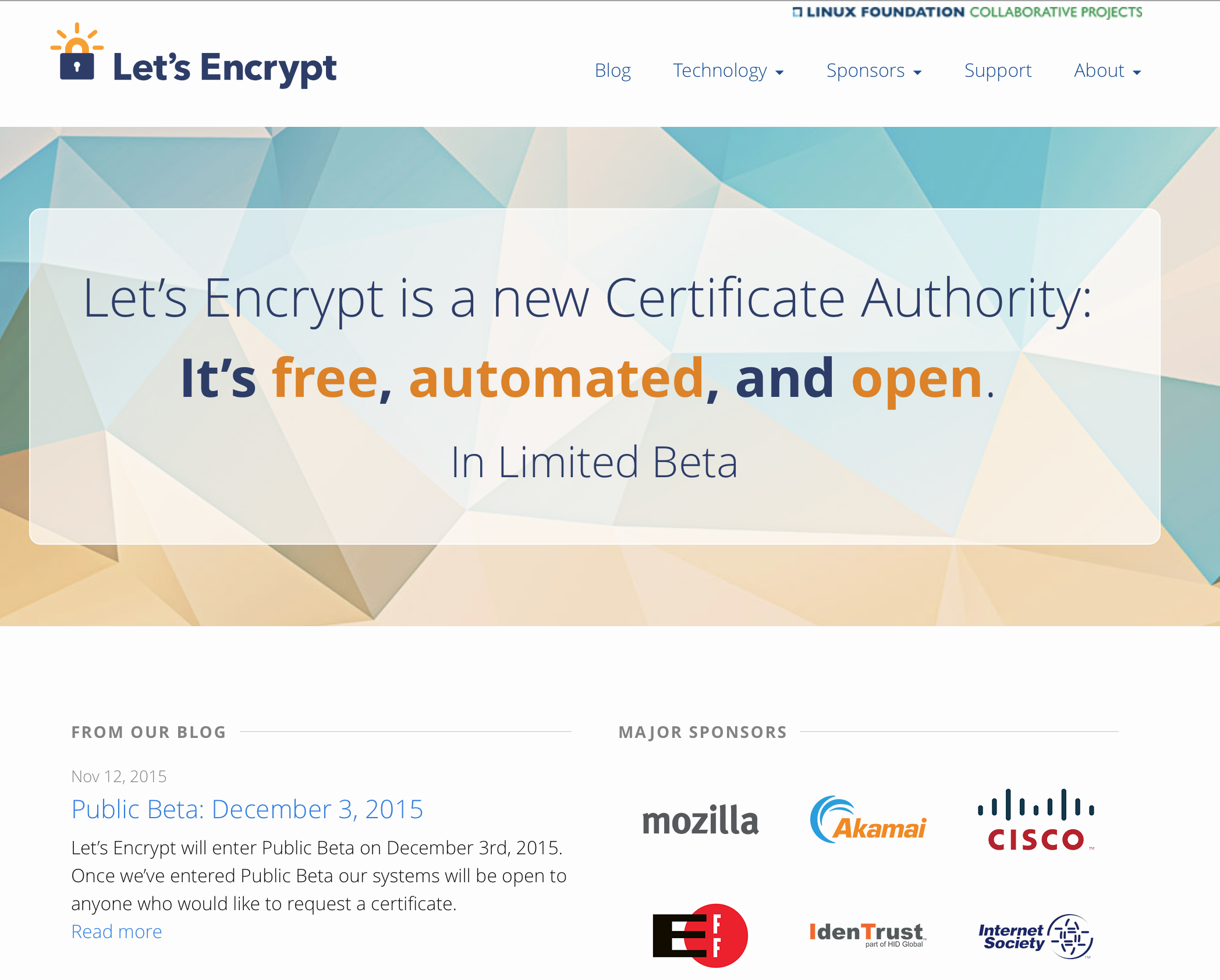 Where now?
Option A:  Take all the money out of the system!
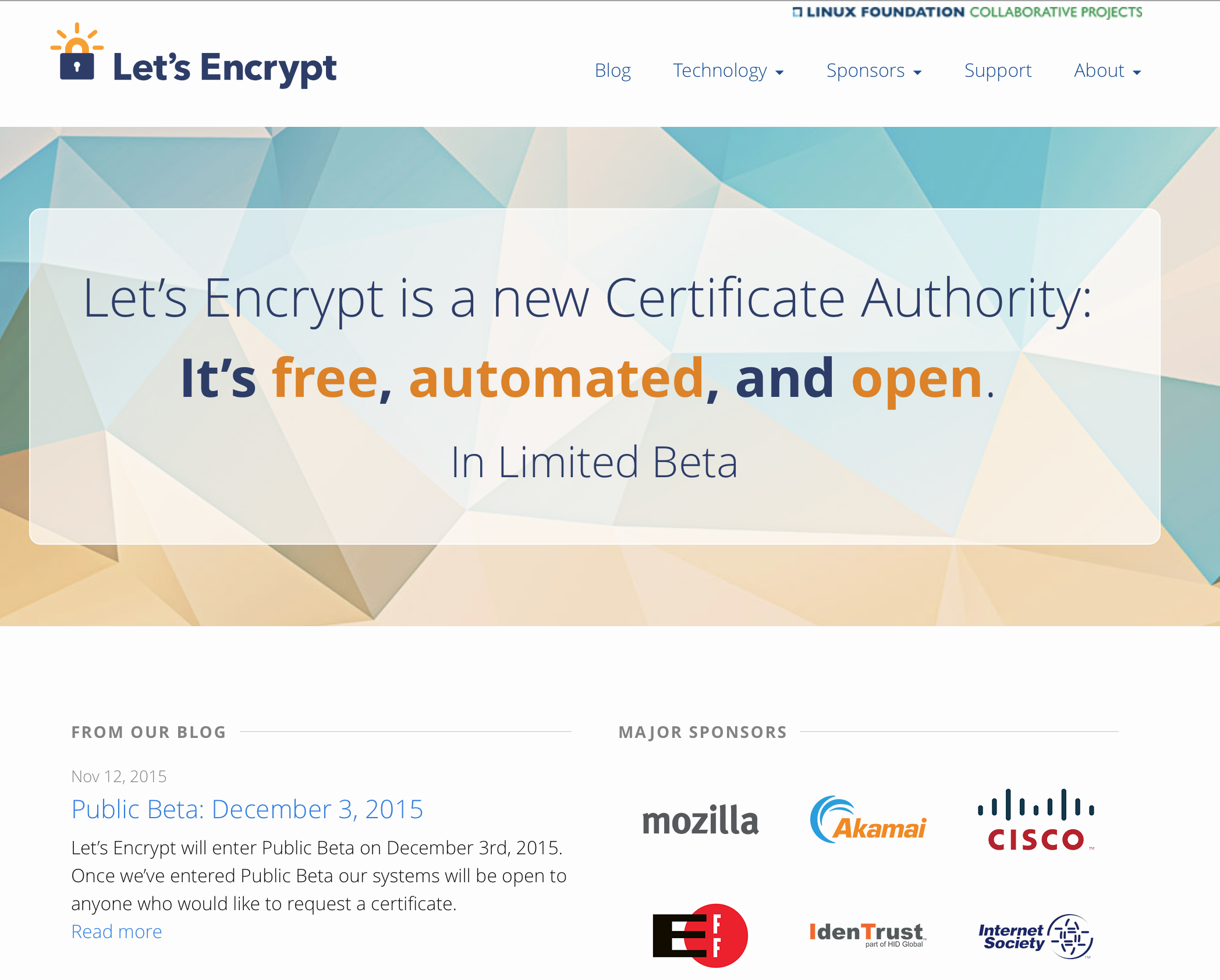 Will the automation of the Cert Issuance coupled with a totally free service make the overall environment more or less secure?

We’re probably going to find out real soon!
Where now?
Option B:  White Listing and Pinning with HSTS

https://code.google.com/p/chromium/codesearch#chromium/src/net/http/transport_security_state_static.json
Where now?
Option B:  White Listing and Pinning with HSTS

https://code.google.com/p/chromium/codesearch#chromium/src/net/http/transport_security_state_static.json
Its not a totally insane idea -- until you realise that it appears to be completely unscaleable!
Where now?
Option C:  Use the DNS!
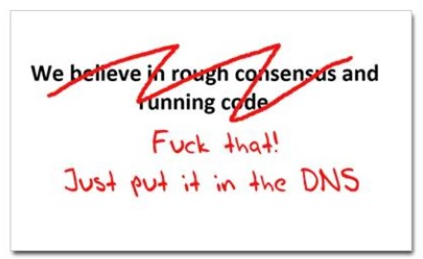 cafepress.com/nxdomain
Seriously
Where better to find out the public key associated with a DNS name than to look it up in the DNS?
Seriously
Where better to find out the public key associated with a DNS name than to look it up in the DNS?
Why not query the DNS for the HSTS record (pinning record)?
Seriously
Where better to find out the public key associated with a DNS name than to look it up in the DNS?
Why not query the DNS for the HSTS record?
Why not query the DNS for the issuer CA?
Seriously
Where better to find out the public key associated with a DNS name than to look it up in the DNS?
Why not query the DNS for the HSTS record?
Why not query the DNS for the issuer CA?
Why not query the DNS for the hash of the domain name cert?
Seriously
Where better to find out the public key associated with a DNS name than to look it up in the DNS?
Why not query the DNS for the HSTS record?
Why not query the DNS for the issuer CA?
Why not query the DNS for the hash of the domain name cert?
Why not query the DNS for the domain name public key cert as a simple self-signed cert?
Seriously
Where better to find out the public key associated with a DNS name than to look it up in the DNS?
Why not query the DNS for the HSTS record?
Why not query the DNS for the issuer CA?
Why not query the DNS for the hash of the domain name cert?
Why not query the DNS for the domain name public key cert as a simple self-signed cert?
Who needs CA’s anyway?
DANE
Using the DNS to associated domain name public key certificates with domain name
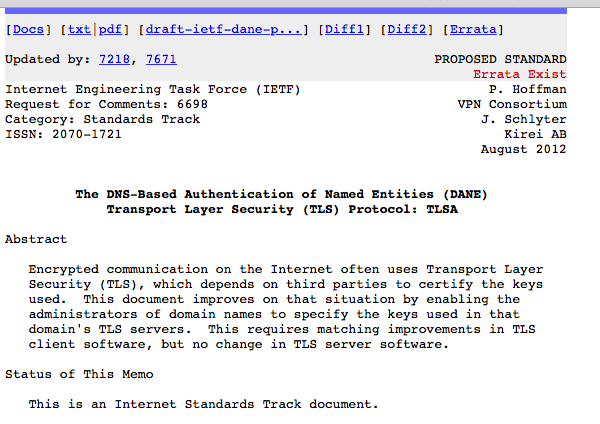 DANE
TLSA RR
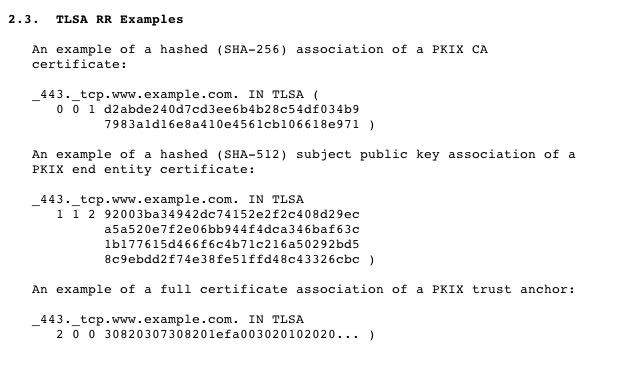 CA Cert Hash
EE Cert Hash
Trust Anchor
TLS with DANE
Client receives server cert in Server Hello
Client lookups the DNS for the TLSA Resource Record of the domain name
Client validates the presented certificate against the TLSA RR
Client performs Client Key exchange
TLS Connections
DNS Name
TLSA query
Cert
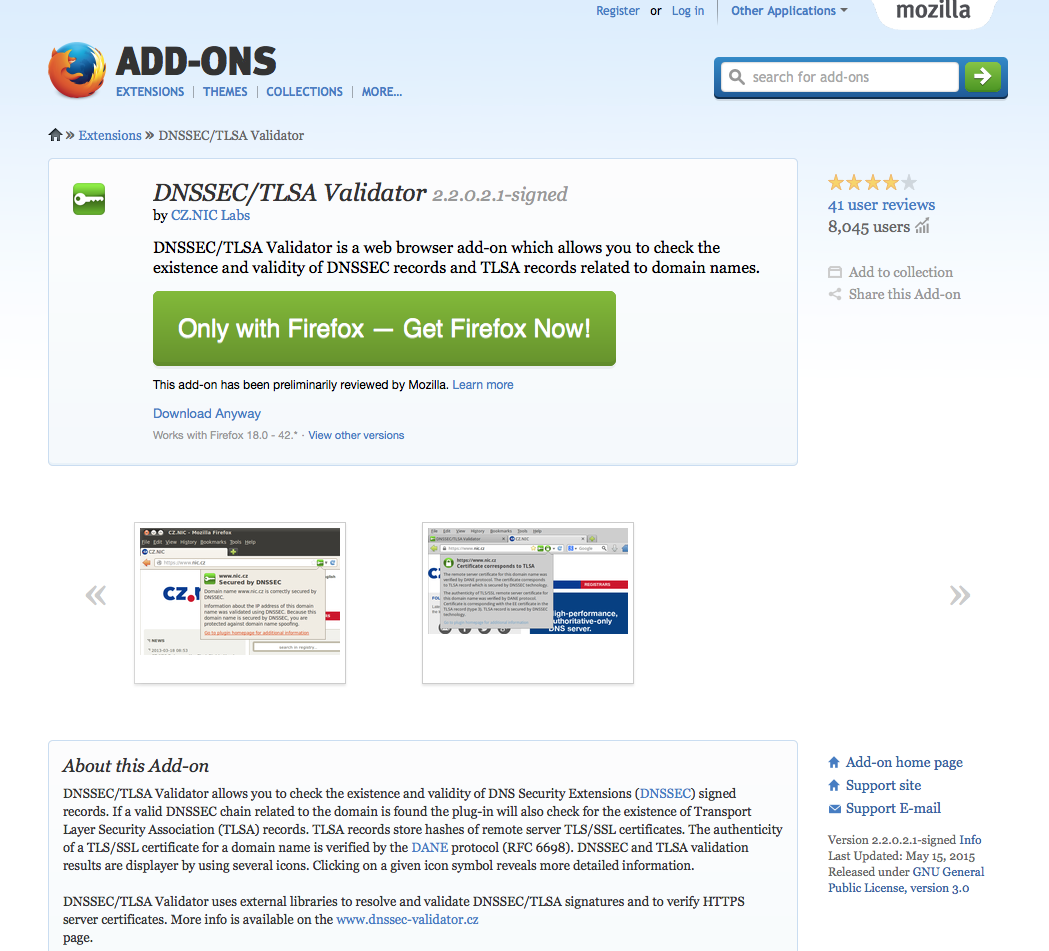 https://rhsecurity.wordpress.com/tag/tls/
Just one problem…
The DNS is full of liars and lies!
And this can compromise the integrity of public key information embedded in the DNS
Unless we fix the DNS we are no better off than before with these TLSA records!
Just one response…
We need to allow users to validate DNS responses for themselves
And for this we need a Secure DNS framework
Which we have – and its called DNSSEC!
DNSSEC Interlocking Signatures
. (root)
. Key-Signing Key – signs over
. Zone-Signing Key – signs over
DS for .com (Key-Signing Key)
.com
.com Key-Signing Key – signs over
.com Zone-Signing Key – signs over
DS for example .com (Key-Signing Key)
.example.com
example.com Key-Signing Key – signs over
example.com Zone-Signing Key – signs over
www.example.com
www.example.com
DNSSEC Interlocking Signatures
. (root)
. Key-Signing Key – signs over
. Zone-Signing Key – signs over
DS for .com (Key-Signing Key)
.com
.com Key-Signing Key – signs over
.com Zone-Signing Key – signs over
DS for example .com (Key-Signing Key)
.example.com
example.com Key-Signing Key – signs over
example.com Zone-Signing Key – signs over
www.example.com
www.example.com  IN A 192.0.1
DNSSEC Interlocking Signatures
Is the KSK for . valid?
. (root)
Is the ZSK for . valid?
. Key-Signing Key – signs over
. Zone-Signing Key – signs over
Is this DS equal to the hash of the KSK?
Is the signature for this record valid?
DS for .com (Key-Signing Key)
.com
Is the KSK for .com valid?
.com Key-Signing Key – signs over
Is the ZSK for .com valid?
.com Zone-Signing Key – signs over
DS for example .com (Key-Signing Key)
Is this DS equal to the hash of the KSK?
Is the signature for this record valid?
.example.com
Is the KSK for example.com valid?
example.com Key-Signing Key – signs over
example.com Zone-Signing Key – signs over
Is the ZSK for example.com valid?
www.example.com
Is the signature for this record valid?
www.example.com  IN A 192.0.1
DNSSEC Interlocking Signatures
Is the KSK for . valid?
. (root)
As long as you have a valid local trust anchor for the root zone then you can validate a signed DNS response by constructing this backward path to the local root trust anchor
Is the ZSK for . valid?
. Key-Signing Key – signs over
. Zone-Signing Key – signs over
Is this DS equal to the hash of the KSK?
Is the signature for this record valid?
DS for .com (Key-Signing Key)
.com
Is the KSK for .com valid?
.com Key-Signing Key – signs over
Is the ZSK for .com valid?
.com Zone-Signing Key – signs over
DS for example .com (Key-Signing Key)
Is this DS equal to the hash of the KSK?
Is the signature for this record valid?
.example.com
Is the KSK for example.com valid?
example.com Key-Signing Key – signs over
example.com Zone-Signing Key – signs over
Is the ZSK for example.com valid?
www.example.com
Is the signature for this record valid?
www.example.com  IN A 192.0.1
DANE + DNSSEC
Query the DNS for the TLSA record of the domain name and ask for the DNSSEC signature to be included in the response
Validate the signature to ensure that you have an unbroken signature chain to the root trust point
At this point you can accept the TLSA record as the authentic record, and set up a TLS session based on this data
So we need DNSSEC as well as DANE…
How much DNSSEC Validation is out there?
Do we do DNSSEC Validation?
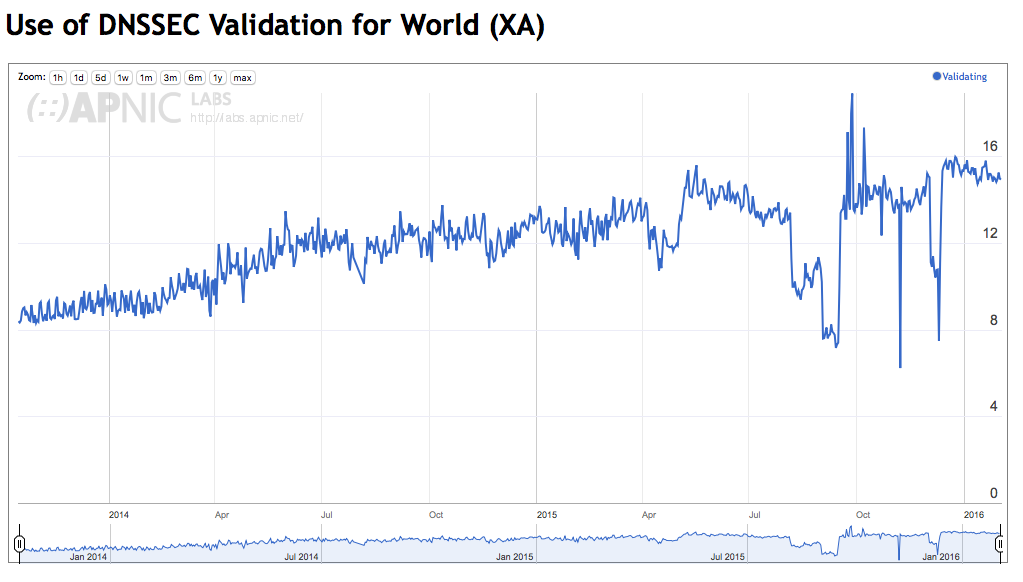 stats.labs.apnic.net/dnssec/XA
Or…
Look! No DNS!
Server packages server cert, TLSA record and the DNSSEC credential chain in a single bundle
Client receives bundle in Server Hello
Client performs validation of TLSA Resource Record using the supplied DNSEC signatures plus the local DNS Root Trust Anchor without performing any DNS queries
Client validates the presented certificate against the TLSA RR
Client performs Client Key exchange
Where now?
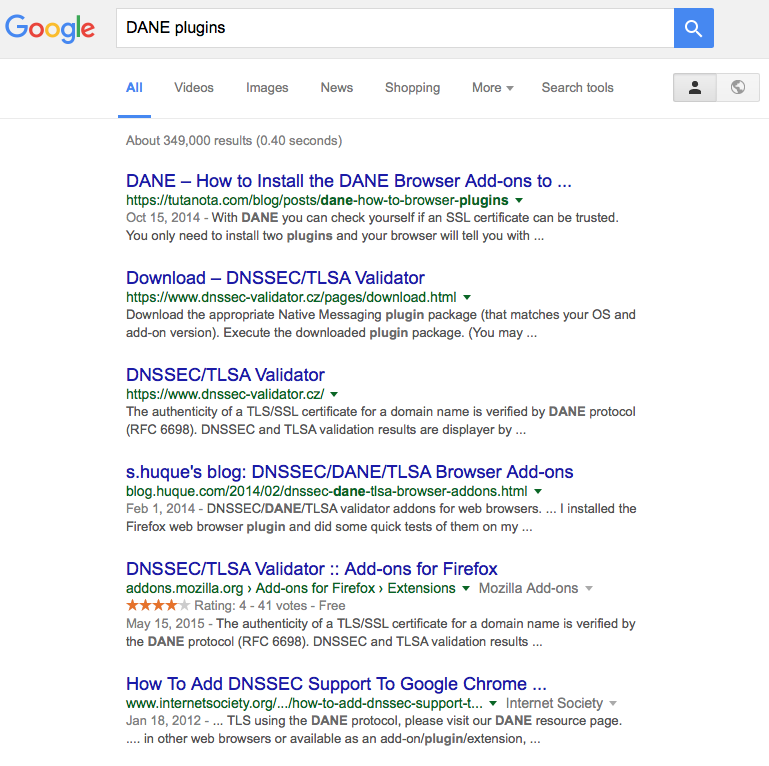 Browser vendors appear to be dragging the chain on DANE support

DANE exists today as plug-ins rather than a core functionality 

Cynically, one could observe that fast but insecure is the browser vendors’ current preference!
Where now?
We could do a far better job at Internet Security:
	Publishing DNSSEC-signed zones
	Publishing DANE TLSA records
	Using DNSSEC-validating resolution
	Using TLSA records to guide Key Exchange for TLS

What this can offer is robust, affordable, accessible security without the current overheads of high priced vanity CA offerings
That’s it!
Questions?